Factores culturales y políticos de la crisis económica
Manuel Campillo Meseguer
Tudela, 16 de abril de 2013
RELACIÓN ENTRE ECONOMÍA, POLÍTICA Y CULTURA
La economía gestiona la producción de bienes y servicios y su intercambio en el mercado. 
En la economía capitalista, asentada sobre la propiedad y la iniciativa particular, el fin es el beneficio en el mercado y el medio es la producción.
El funcionamiento del mercado es imperfecto por condiciones desiguales y desleales (oligopolios), en un juego basado en la competición.
La política, configurada a través de los Estados-nación y de la UE:
Decide sobre las relaciones y conflictos entre lo particular y lo común.
Regula la economía, tanto la producción como el mercado.
Redistribuye la riqueza mediante los impuestos y los servicios públicos.
Establece los derechos y deberes que regulan la convivencia.
Dos modelos predominantes en Europa: socialdemócrata (de los 50 a los 70) y neoliberal (de los 80 hasta hoy)
La cultura aporta las creencias, valores y hábitos que, a través de la educación y la comunicación:
Establecen los fines y justifican los medios de la acción.
Legitiman o rechazan los modelos económicos y políticos dominantes.
RELACIÓN ENTRE ECONOMÍA, POLÍTICA Y CULTURA
¿Cuál de los tres subsistemas determina a los otros?
Karl Marx (s.XIX): la economía
Max Weber (s.XX): la cultura
Acemoglu y Robinson (s.XXI): la política
CRISIS DE LA ECONOMÍA MUNDIAL
Nueva fase del capitalismo 
Globalización: capitalismo financiero-especulativo, desregulado, sin fronteras: el dinero como fin en sí mismo (codicia) y voluntad de poder (nihilismo)
Tendencia a un capitalismo sin democracia y sin Estado de bienestar.
Divorcio entre el progreso tecno-económico y el retroceso ético-político.
A.Campillo: “Vivimos una globalización ‘de facto’, pero no ‘de iure”’
Crece la socialización de pérdidas y la privatización de beneficios:
La riqueza apenas paga impuestos.
Las clases trabajadoras y medias sostienen los ingresos públicos.
Stiglitz: “El 1% de la población tiene lo que el 99% necesita”
Este modelo de capitalismo acelera el cambio climático.
En Europa
La UE tiene el 7% de la población mundial, genera el 24% de la producción y representa el 50% del gasto social. Los BRICS engloban el 43% de la población y el 21% del PIB.
La globalización está desequilibrando el modelo económico y social europeo, en crisis al entrar en competencia con el resto del mundo.
Consecuencias económicas: declive del tradicional dominio europeo, y emergencia del pacífico-sur. Consecuencias sociales: más paro y menos derechos, más desigualdad y pobreza en cada país.
CRISIS DE LA ECONOMÍA ESPAÑOLA
La crisis es más grave en los países del sur de Europa.
A la crisis financiera se ha unido la del modelo productivo.
Burbuja conjunta del sector inmobiliario y financiero.
Insuficiente industrialización
Excesiva atomización empresarial
Poca I+D+i
A la crisis financiera y productiva se añade el enorme fraude fiscal.
El 23% de la economía es sumergida (la media mundial es del 18%)
España es el 10º país del mundo con mayor fraude fiscal: 75.000 millones.
En fraude se concentra en las grandes empresas (72%), por encima de las pymes (17%), los autónomos (8,5%) y los asalariados (2,5%).
España gasta en luchar contra el fraude un 35% de lo que gasta Francia y un 45% de lo que gasta Alemania.
Consecuencia: más desigualdad.
Pérdida de riqueza y poder adquisitivo: retroceso de 10 años.
El país más desigual de Europa: 27% paro, 22% de pobreza relativa (10 millones), 6% al borde la exclusión social (3 millones), la diferencia entre ricos (20%) y pobres (20%) ha aumentado un 30%, y sigue creciendo.
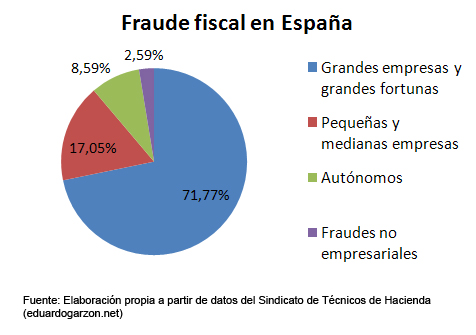 CRISIS DE LA POLÍTICA MUNDIAL
Pérdida de poder de las instituciones políticas
Causa: debilitamiento del Estado-nación y ausencia de un poder democrático mundial que regule la economía y asegure los derechos de ciudadanía.
En la EU, ausencia de un Estado con instituciones federales.
Hegemonía de la ideología neoliberal, sin un alternativa sólida
Triunfo del individualismo = no hay sujeto social: desamparo, miedo, culpa.
Consecuencia: aumento del populismo y de los chivos expiatorios.
Thatcher: “La sociedad no existe, sólo hay individuos y familias”.
Principios: economicismo, privatización, tecnocracia, anti-política, cinismo.
Reagan: “El gobierno no es la solución, sino el problema”
Se niega la lucha de intereses y el conflicto social
Buffet: “Ha habido una guerra de clases y mi clase ha vencido”
Más países con democracia formal y menos calidad democrática
La economía se impone a la política, la élite oligárquica a la ciudadanía, la legalidad a la justicia, el oportunismo y tacticismo a la ideología.
Cambios de gobierno: más alternancias (gestión) que alternativas (política)
La izquierda actúa a la defensiva: convirtió la compasión en derechos y ahora trata de evitar el proceso inverso.
CRISIS DE LA POLÍTICA ESPAÑOLA
Progresivo distanciamiento entre la clase política y la ciudadanía, sobre todo en la ciudadanía de izquierdas: “No nos representan” (15 M)
Fuerte pérdida de apoyo electoral (sondeos) a los dos grandes partidos.
Déficit democrático en el sistema electoral y el modelo de partido, más pensado para la estabilidad que para la renovación, con unos políticos que dependen mucho más de sus jefes que de sus electores.
Escasez de fórmulas de participación ciudadana en la vida política.
Descubrimiento de la extendida corrupción política en todas las instituciones: partidos y administraciones, banca y empresas, monarquía y justicia, etc.
New York Times (1 feb): “Las investigaciones de corrupción han contaminado el tejido institucional de España”
Financial Times (4 feb): “Las instituciones de España muestran signos de putrefacción”
Reformas pendientes en el modelo de administración pública y en las diversas instituciones del Estado.
Aumento de las tensiones territoriales relativas al modelo constitucional.
Consecuencia: grave déficit de credibilidad del sistema político democrático.
DÉFICIT DE LA CULTURA SOCIAL EN ESPAÑA
Como los demás países mediterráneos, nuestra cultura es de raíz latina y católica (con influencia musulmana). Inventamos el “nacional-catolicismo”.
El bienestar se asocia más a la familia-amigos y al ocio (gastronomía, fiestas, deporte, turismo), menos al trabajo y al negocio (ciencia, tecnología, industria).
Se desarrollan más las capacidades intuitivas y artísticas (artesano, artista, genio) que las racionales y metódicas (filósofo, científico, industrial).
La riqueza se centra más en la propiedad y sus rentas (herencia, suerte, enchufe) que en el rendimiento productivo y la innovación (meritocracia, excelencia). Por eso se busca contar con redes de influencia (amigos, conocidos, contactos…)
Se da prioridad a la responsabilidad colectiva y protección del individuo frente a la autonomía y responsabilidad individual: proteccionismo. En el ámbito socio-político se traduce en clientelismo: favores a cambio de apoyo. Se confía poco en la acción colectiva, asociativa o de denuncia, buscando soluciones particulares.
Se tiende a concebir lo público como un derecho, siendo laxos con los abusos, picaresca, y haciendo responsables a las autoridades. La ley se respeta más por miedo al castigo que por conciencia cívica (fraude, pirateo, corrupción)
Se valora más lo social-comunitario que lo político-institucional (ley, Estado) en versión conservadora (caciquismo, clientelismo, asistencialismo) o anarquista-libertaria (comunitarismo, redes de solidaridad, asambleísmo, anti-sistemas)
¿QUÉ FACTOR DETERMINA EL DESARROLLO DE UN PAÍS?
Karl Marx (s.XIX): La estructura socio-económica
La historia ha sido una sucesión de 4 modos de producción. El paso de uno a otro viene provocado por las “contradicciones” generadas entre:
Las fuerzas productivas = capital y tecnología, en manos privadas
Las relaciones de producción = lucha de clases entre burguesía y proletariado.
La estructura económica determina, en última instancia, la superestructura ideológica y política: “no es la conciencia del hombre la que determina su ser sino, por el contrario, el ser social es lo que determina su conciencia”.
Este “socialismo científico” rechaza por ingenuo el “socialismo utópico”.
En el capitalismo, la acumulación progresiva de capital no puede ser indefinida, pues cada vez se necesita más capital para emplear la misma fuerza de trabajo. Eso originará crisis periódicas que agudizarán la contradicción fundamental, la lucha de clases, que acabará provocando la revolución socialista.
El socialismo sólo podrá iniciarse, por eso, en los países desarrollados.
En el capitalismo, el Estado liberal no representa los intereses generales, siendo un instrumento político al servicio de la clase dominante.
La revolución necesita que los trabajadores superen la alienación engendrada por su papel de mercancía, que les escinde de su derecho de ciudadanía. La desigualdad real queda solapada por la igualdad jurídico-política y consolada por las ilusiones filosófico-religiosas. Es preciso adquirir conciencia de clase.
¿QUÉ FACTOR DETERMINA EL DESARROLLO DE UN PAÍS?
Max Weber (s.XX): La cultura y la ética
Aristóteles: sólo el hombre virtuoso, siendo ciudadano, puede llevar a cabo una buena gestión pública. La rectitud privada es condición de la pública.
Esta idea la asumió la ética protestante más que la ética católica.
Max Weber: los factores culturales y religiosos del puritanismo protestante (sobre todo del calvinismo) favorecieron el desarrollo del capitalismo. La creencias y valores más influyentes habrían sido:
La relación directa con Dios, mediante la Biblia, sin intermediarios que interpreten la fe y justifiquen las obras = libertad de conciencia y responsabilidad individual (sentimiento de culpa)
Menor estructura jerárquica y mayor participación de los creyentes.
El trabajo constante y metódico = racionalismo instrumental.
La austeridad de vida = trabajo y oración, sin fiestas ni celebraciones.
El enriquecimiento como señal de predestinación (calvinismo).
Reyes Mate: “España, por católica, es maestra en la doble moral”, es decir, permisividad privada y apariencia pública (lo escandaloso es que te pillen).
Javier Sádaba: Los protestantes internalizan el sentido del deber y los sentimientos de mérito y culpa (más creadores, más suicidios); la religiosidad católica es más externa y ritual, descargando la responsabilidad en la sociedad.
¿QUÉ FACTOR DETERMINA EL DESARROLLO DE UN PAÍS?
Max Weber (s.XX): La cultura y la ética
Capital social
Es un concepto de reciente creación relacionado con los estudios sobre el desarrollo. Se diferencia del capital físico (bienes materiales) y del capital humano (conocimientos).
Hace referencia al tejido social, al tipo de relaciones sociales asentadas, que capacitan o facilitan la consecución de objetivos y solución de necesidades.
Es una forma de analizar la composición de la sociedad civil, observando especialmente las fórmulas de coordinación y cooperación mutua existentes. 
Se constituye a través de organizaciones horizontales y redes de confianza, posibilitadoras de un modelo determinado de desarrollo y bienestar.
El tipo y grado de capital social condiciona enormemente el tipo de desarrollo económico y de gobierno político de un país.
¿QUÉ FACTOR DETERMINA EL DESARROLLO DE UN PAÍS?
Acemoglu y Robinson (s.XXI): Las instituciones políticas
Aunque los cambios históricos son multi-causales, el factor decisivo que explica el éxito económico-democrático de un país no es la geografía ni el clima:
Muchos países del sur han sido históricamente más ricos o más cultos que los del norte, tanto en Europa como en América o en Asia.
No es la cultura (religión, ética, hábitos), ya que es un factor dependiente, resultado de las instituciones dominantes. Ejemplos:
Países desarrollados de religión protestante (Inglaterra, Holanda), católica (Francia, Baviera), judía (Israel) y no cristiana (Japón, y en parte China)
Países ricos y pobres con la misma cultura, por tradición o colonización: Nogales (Arizona) y Nogales (Sonora), Corea del norte y Corea del sur, Australia y Nigeria (ambas excolonias inglesas).
No es el mero crecimiento económico, que puede convivir con instituciones autoritarias y extractivas: China y Rusia (s.XXI), Alemania y Japón (s.XX)
No es la ayuda exterior, que por sí sola no modifica las instituciones de un país, aunque siempre es positiva.
¿QUÉ FACTOR DETERMINA EL DESARROLLO DE UN PAÍS?
Acemoglu y Robinson (s.XXI): Las instituciones políticas
Es fundamental el tipo de instituciones y reglas económicas, que pueden ser:
Inclusivas: fomentan e incentivan la participación de las personas (en libertad e igualdad de condiciones) en las actividades económicas y el mercado, a través de la propiedad privada, la educación, la tecnología, etc.
Extractivas: se centran en extraer rentas y riqueza de la mayoría en beneficio de una minoría, incluso aunque perjudique al crecimiento del país.
Pero el factor más decisivo es el tipo de INSTITUCIONES Y REGLAS POLÍTICAS, que son las que determinan el papel de las instituciones económicas, y quienes establecen quién tiene el poder y para qué fines puede utilizarse. Pueden ser:
Inclusivas: aceptan el pluralismo como reparto del poder, sin renunciar a una suficiente centralización y fortaleza del Estado. Favorecen las instituciones económicas inclusivas (círculo virtuoso). No todas las democracias impulsan las instituciones pluralistas.
Extractivas: permiten que las élites controlen el poder para su beneficio, favoreciendo las instituciones extractivas y apoyándose mutuamente (círculo vicioso). Son la causa principal de la desigualdad y la pobreza.
El predominio de unas u otras instituciones genera necesariamente conflictos, de los que siempre se derivan ganadores y perdedores.
¿QUÉ FACTOR DETERMINA EL DESARROLLO DE UN PAÍS?
Acemoglu y Robinson (s.XXI): Las instituciones políticas
¿Qué factores favorecen la posibilidad de construir instituciones inclusivas?

No hay recetas para el cambio institucional, incluso a veces pequeñas circunstancias o casualidades pueden decantar que se produzca o no.

La posibilidad de un cambio sustancial no es fácil, pero aumenta en épocas o situaciones de crisis, en las que puede producirse un punto de inflexión.

El factor de cambio más decisivo es una amplia y sostenida movilización de la sociedad y de sus instituciones civiles, en un proceso que requiere tiempo y coordinación. Un buen ejemplo reciente: Brasil.

Los medios de comunicación y las redes sociales juegan un importante papel instrumental en la lucha por el cambio y contra el cambio.
¿QUÉ CAMBIOS NECESITAMOS?
Aprendamos de la crisis (aprovechada en Europa por las élites extractivas o depredadoras) para promover los cambios que necesita la mayoría social, reformando los tres subsistemas: economía, política y cultura.
Necesitamos reformar las estructuras productivas y el modelo de crecimiento
Me remito a la exposición de Gabriel Flores el mes pasado, que comparto en gran medida, destacando las siguientes ideas:
La alternativa económica progresista, algo más complicado que una lista de objetivos deseables, está por construir, aunque el debate ya se ha iniciado en diversos foros y con diferentes tipos de propuestas, algunas en manos de la ciudadanía: economía del bien común, banca ética, etc.
En España necesitamos muchas reformas en: los sectores productivos, el sistema financiero, fiscal, laboral, energético, educativo, etc.
Esa alternativa económica necesita de un cambio profundo de prioridades en los hábitos y valores sociales, además de lucha y voluntad política. Y esa alternativa sólo es posible en un marco europeo.
Las diversas medidas posibles, como los valores que las inspiran, acarrean costes e incompatibilidades, que obligan a elegir: reformas/revolución, libertad/igualdad, territorial/social, empleo/medio ambiente, derechos/obligaciones, etc. De ahí las diferencias entre las izquierdas.
¿QUÉ CAMBIOS NECESITAMOS?
Necesitamos reformar las instituciones políticas y profundizar la democracia
La reforma del sistema político, haciéndolo más abierto y plural (de “extractivo” a “inclusivo”, de concentración a reparto del poder), es condición indispensable para poder impulsar una alternativa económica.
Hace falta una segunda Transición que amplíe y profundice la democracia.
Es preciso un rearme ideológico contra el neoliberalismo tecnocrático de las “clases depredadoras”, y una reivindicación de la política, que debe controlar y regular la economía.
En España, el programa de regeneración democrática debería incluir:
Una reforma federal de la Constitución que posibilite las demás.
Una reforma del modelo territorial, que clarifique competencias y financiación, haciendo compatible el autogobierno y la cooperación.
Una reforma de la ley electoral que asegure la proporcionalidad, revise las circunscripciones, desbloquee las listas, etc.
Una reforma de la ley de partidos, que asegure su democracia interna y financiación transparente, para que pasen de ser problema a ser solución.
Una reforma de la Administración (competencias y funcionamiento) y de sus diferentes organismos (Justicia, órganos reguladores, municipios…) 
Una revisión de los acuerdos con el Vaticano, que elimine privilegios, garantice la laicidad del Estado y respete la pluralidad religiosa.
¿QUÉ CAMBIOS NECESITAMOS?
Necesitamos mejorar nuestra cultura cívica y democrática (razón común)
Valorar más la responsabilidad individual y el resultado de las propias acciones: en la educación, el trabajo, la convivencia.
Implica educar en una moral más racional y autónoma, superando la moral heterónoma y convencional (miedo al castigo, a las apariencias, a no coincidir con la mayoría), exigiéndose a sí mismo, no sólo a los otros.
Requiere presencia de la ética y las humanidades en el sistema educativo
Valorar más la ley democrática, lo público y común (instituciones y servicios).
Supone deslegitimar la picaresca y el clientelismo, los privilegios y fraudes (grandes y pequeños); recurrir y denunciar los incumplimientos; prestigiar lo público como garante de la igualdad y la pluralidad.
Se necesita máxima transparencia y participación en la gestión pública y en su relación con lo privado, así como referentes sociales (liderazgos), modelos de ejemplaridad y coherencia (contra el cinismo y la corrupción).
Impulsar el asociacionismo cívico y político, y no sólo el recreativo y asistencial; se necesita una sociedad civil organizada y activa (contra la indiferencia o la resignación), con mentalidad cosmopolita y pedagógica.
Las plataformas y colectivos surgidos en la crisis son un buen ejemplo, aunque tienen el riesgo de ser temporales.
¿QUIÉN DEBE IMPULSAR LOS CAMBIOS?
El único SUJETO que puede impulsar el cambio es la CIUDADANÍA.
Es la responsable de aceptar o cambiar los fines y valores (cultura) que rigen la vida social, en un proceso de permanente renovación.
El sujeto regenerador debe incorporar a los sectores sociales más débiles: trabajadores y parados, mujeres y jóvenes, desahuciados e inmigrantes, etc.
En una sociedad democrática, los derechos son individuales, pero sólo pueden conquistarse y mantenerse colectivamente, con el empoderamiento de la ciudadanía.
El proceso de empoderamiento de la ciudadanía necesita de cauces organizativos: los MOVIMIENTOS SOCIALES.
Son estos movimientos los que históricamente han impulsado los cambios y avances sociales: sindicalismo, feminismo, ecologismo, etc.
Requieren de liderazgos sólidos que les den eficacia y representación, además de objetivos y calendarios viables.
Son los promotores del cambio social, pero necesitan complementarse con órganos políticos con capacidad de ejecutar esos cambios: los partidos.
¿QUIÉN Y CÓMO DEBEN REALIZAR LOS CAMBIOS?
La realización y consolidación del cambio requiere de una organización que pueda tomar el poder y, desde él, llevarlo a cabo: los PARTIDOS POLÍTICOS.
Históricamente, el mismo sujeto social que ha impulsado los movimientos sociales emancipatorios también ha creado los partidos políticos correspondientes, excepto el movimiento anarquista y libertario.
Los actuales partidos políticos necesitan de una PROFUNDA RENOVACIÓN que les permita volver a defender y representar los intereses de la ciudadanía.
Unos partidos más democráticos en el interior: con más líderes que jefes, con más afiliación-participación. Y más abiertos al exterior, más permeables a la sociedad civil, depositaria de la legitimidad política.
Unos partidos cuya misión es doble:
impulsar la distribución de la riqueza, al servicio del bien común.
promover el reparto del poder, aumentando las competencias y canales para la participación democrática en las grandes decisiones sociales.
Unos partidos con la fuerza y la legitimidad necesaria para liderar (no sólo gestionar = tecnocracia) las alternativas económico-sociales progresistas.
Los partidos cumplirán su misión en la medida en que consigan REFORMAR LAS INSTITUCIONES, políticas y económicas, para hacerlas más inclusivas.
Josep Ramoneda:

“Los movimientos sociales son en este momento la principal fuerza de regeneración democrática”